#38 Electronic Configuration and Bohr Models
*If you know the elements period and group location, then that helps determine how many shells the atom has, and the number of electrons in each shell.

For example:  Lets look at Lithium

How many shells does it have?
Electrons?
End Goal:
Li
*ELECTRONIC CONFIGURATION
Electronic configuration is a short-hand way of telling you how many electrons you have in each shell of an atom. 
You must completely fill the first shell BEFORE moving to the next shell.
Remember
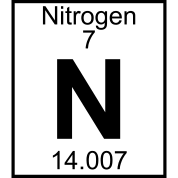 1st shell 	- 2 electrons max
2nd shell 	- 8 electrons max
3rd shell 	- 8 electrons max
4th shell 	- 18 electrons max
And so on…
How many electrons does it have?
How many shells will it have?
*ELECTRONIC CONFIGURATION
Nitrogen has 7 electrons
7
N
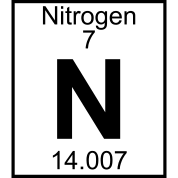 14
*ELECTRONIC CONFIGURATION
Nitrogen has 7 electrons



Configuration:
N= 2,5
7
N
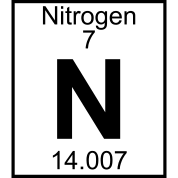 2  +  5  =  7
2 in 1st shell    
5 in 2nd shell
14
Lets try this one together
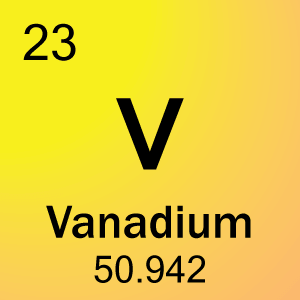 Write the Electronic configuration for these
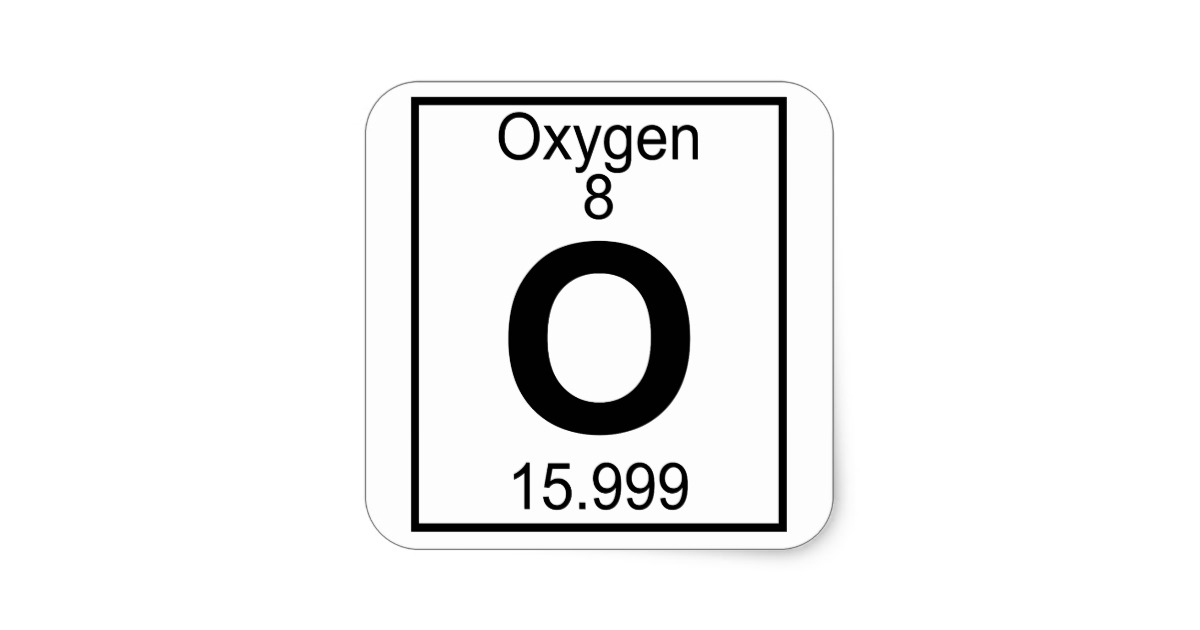 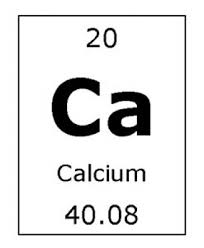 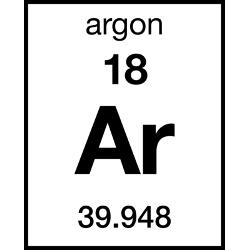 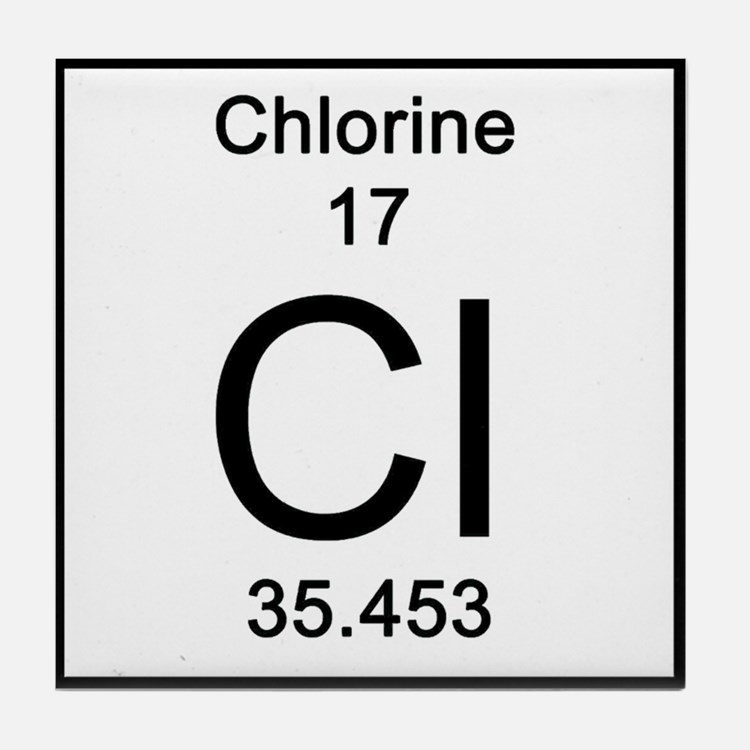 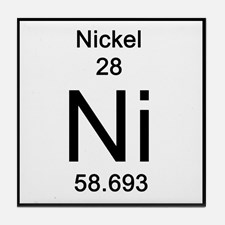 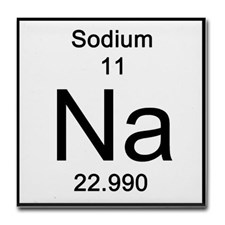 Bohr Model
When drawing out an atom it is important to understand electronic configuration.

*The Bohr model is a visual representation of an atom showing all protons, electrons, neutrons, and electron cloud.

Ex: Beryllium  						Bohr model:	

Configuration:
Bohr Model
When drawing out an atom it is important to understand electronic configuration.

*The Bohr model is a visual representation of an atom showing all protons, electrons, neutrons, and electron cloud.

Ex: sulfur						Bohr model:	

Configuration:
Bohr Models
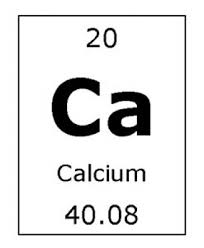 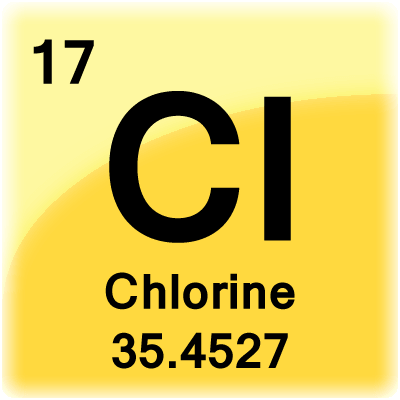 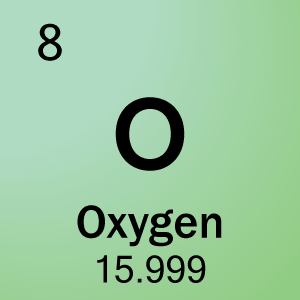